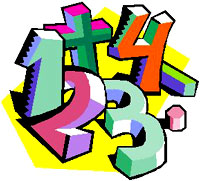 «5+5»     Математический праздник для дошкольной группы
Презентацию подготовила: Н.В.Прудникова 
20 декабря 2016 год
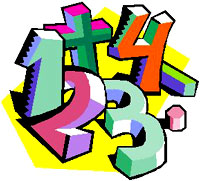 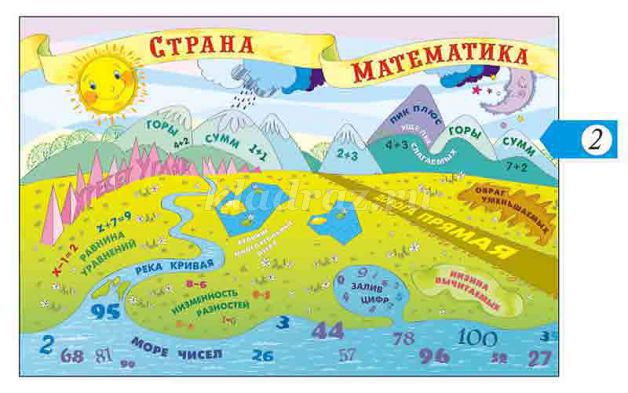 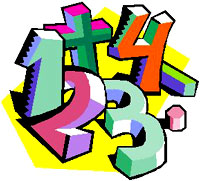 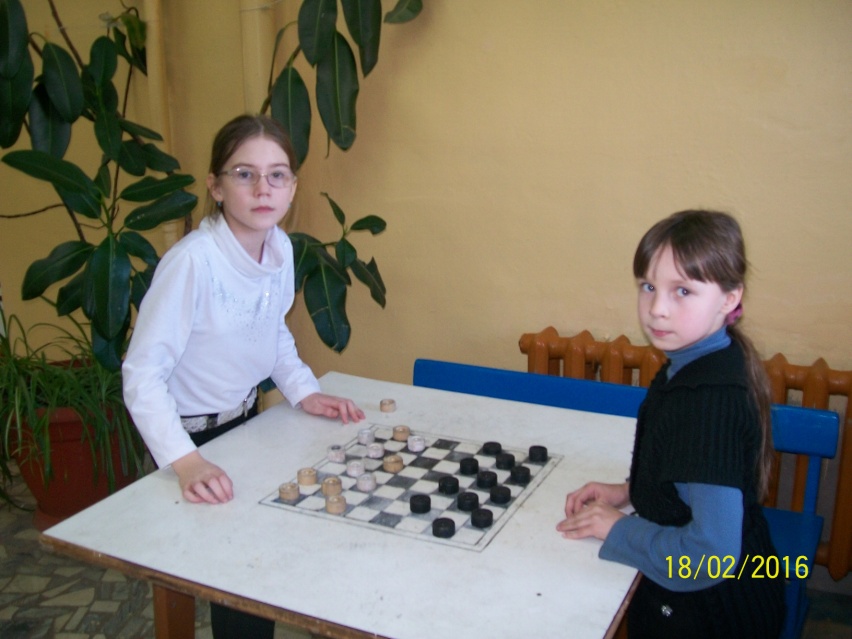 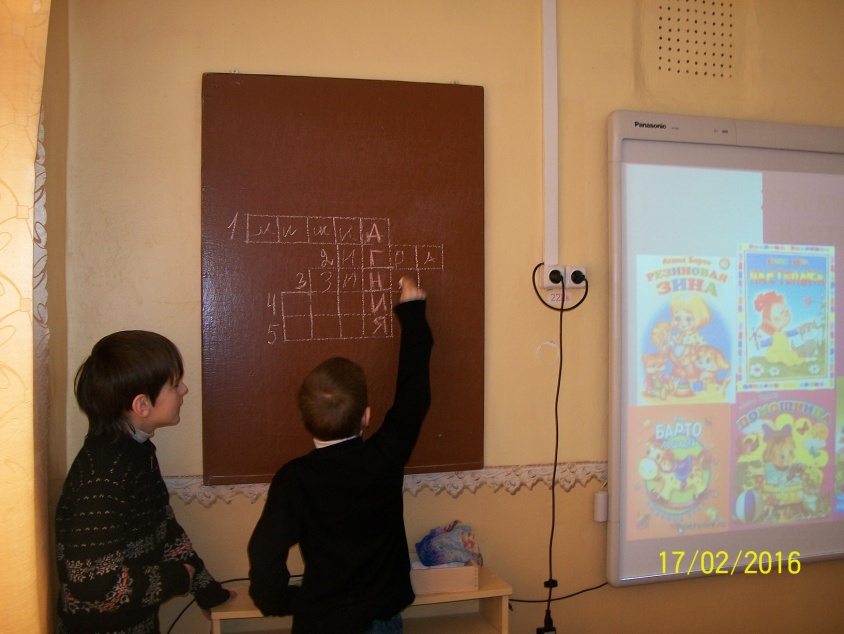 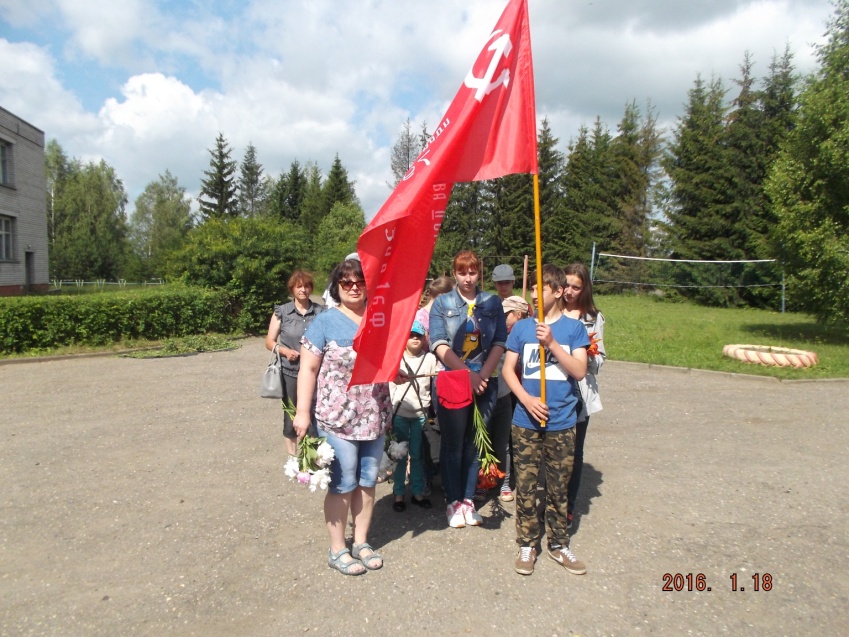 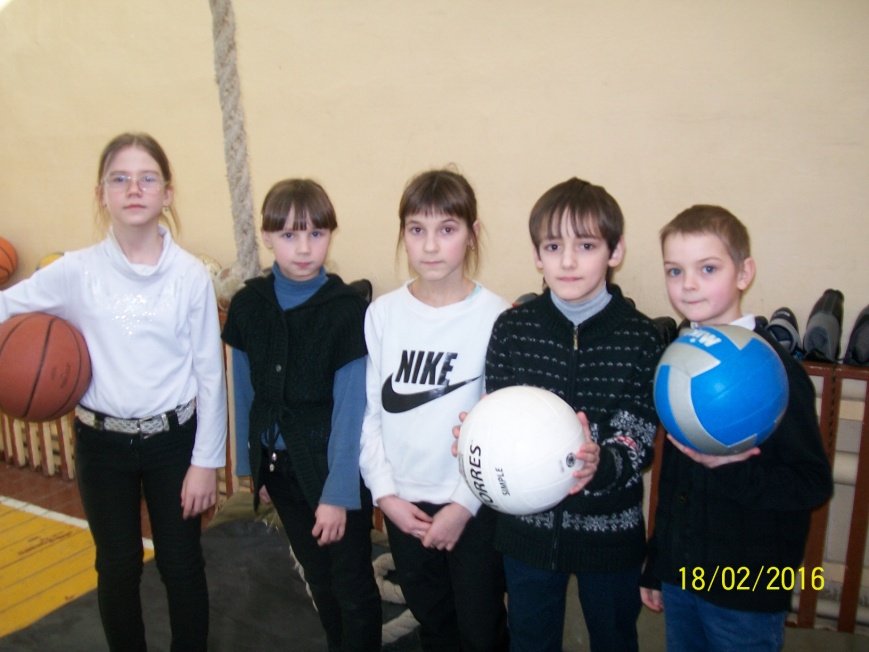 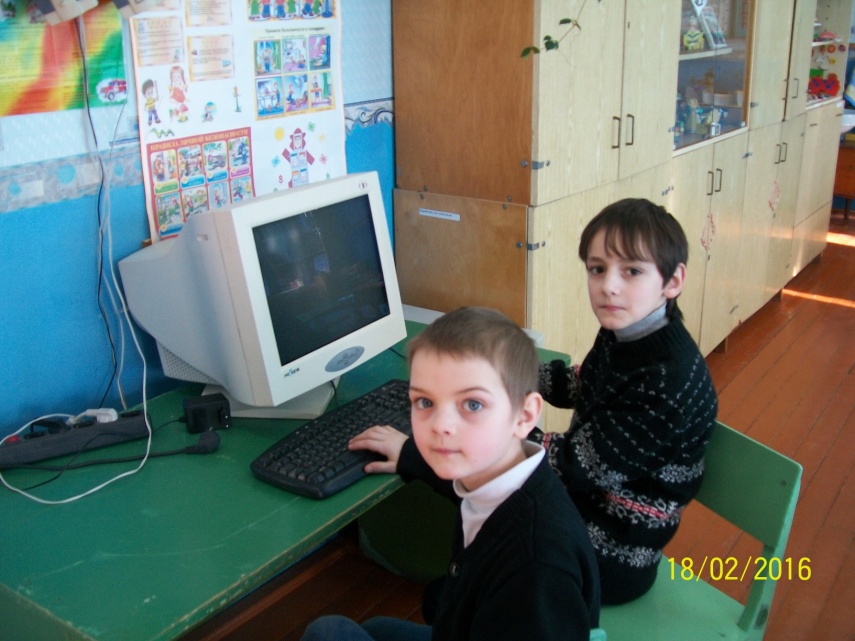 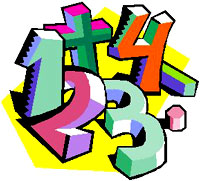 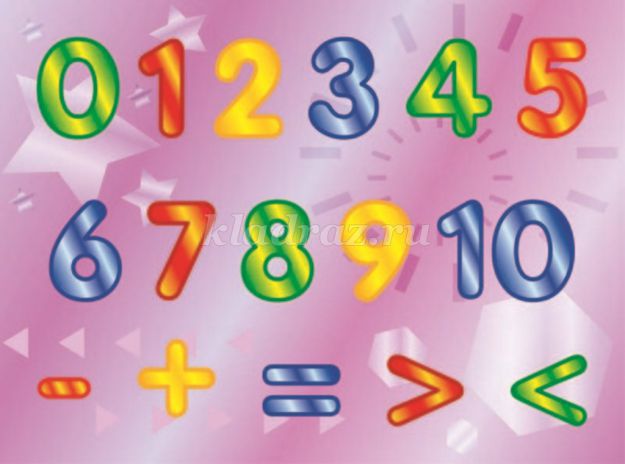 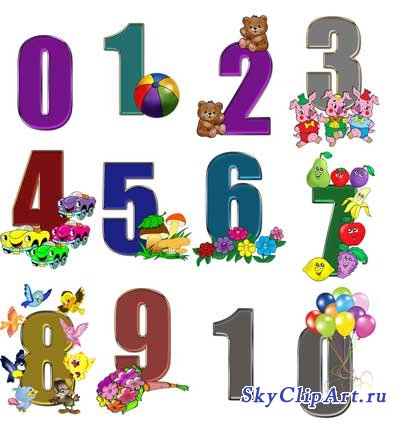 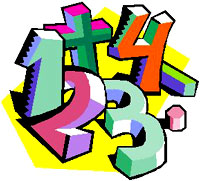 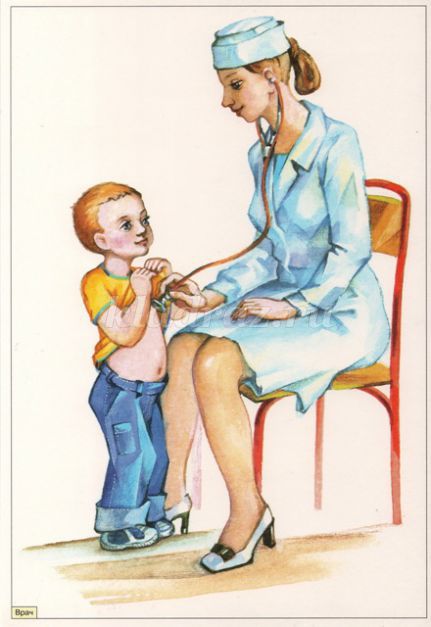 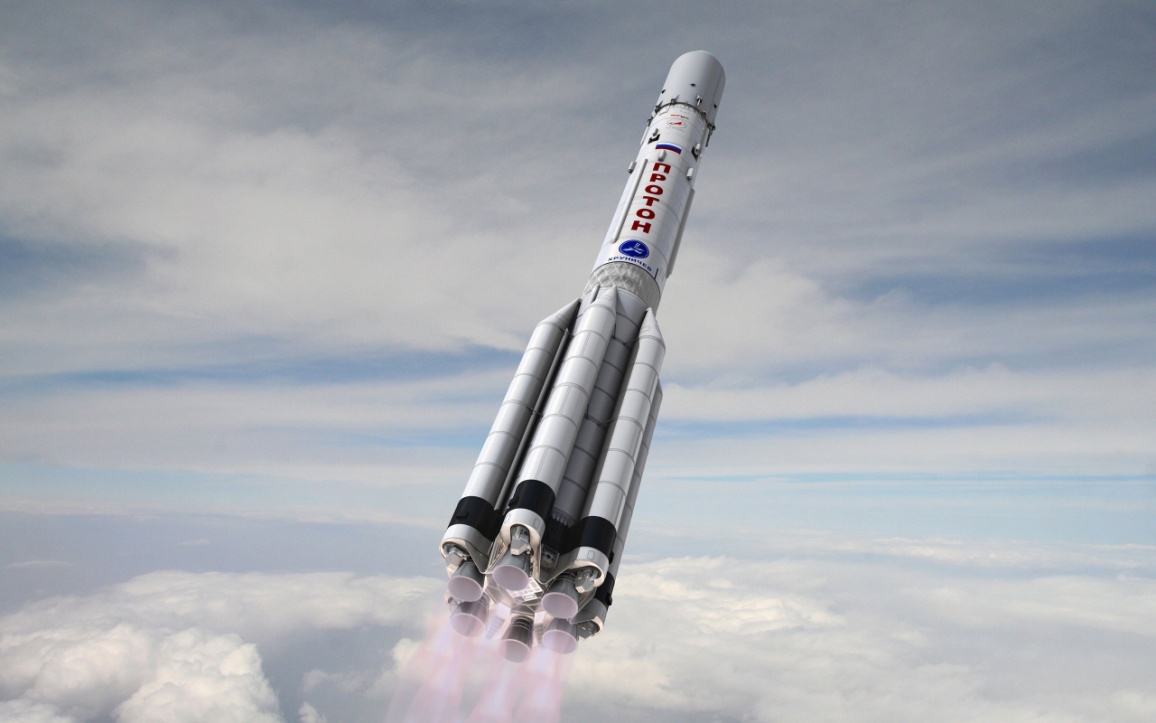 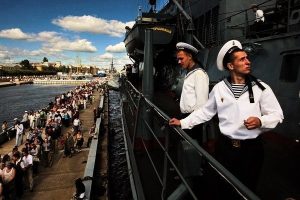 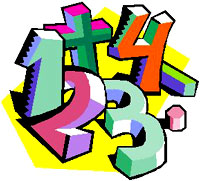 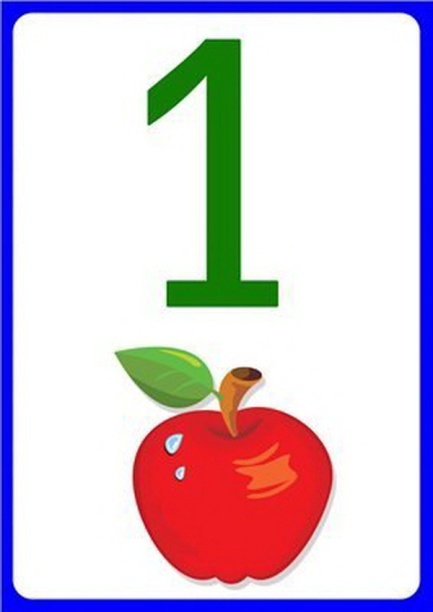 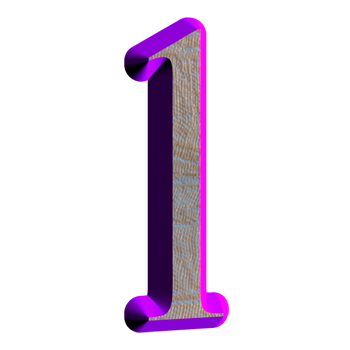 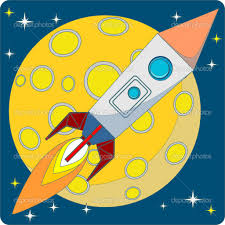 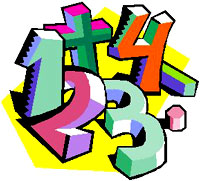 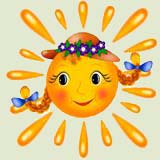 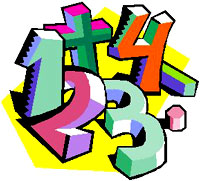 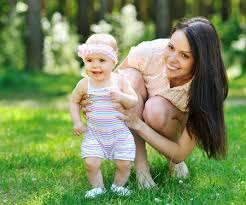 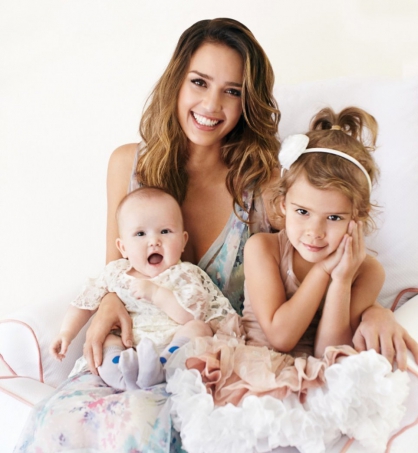 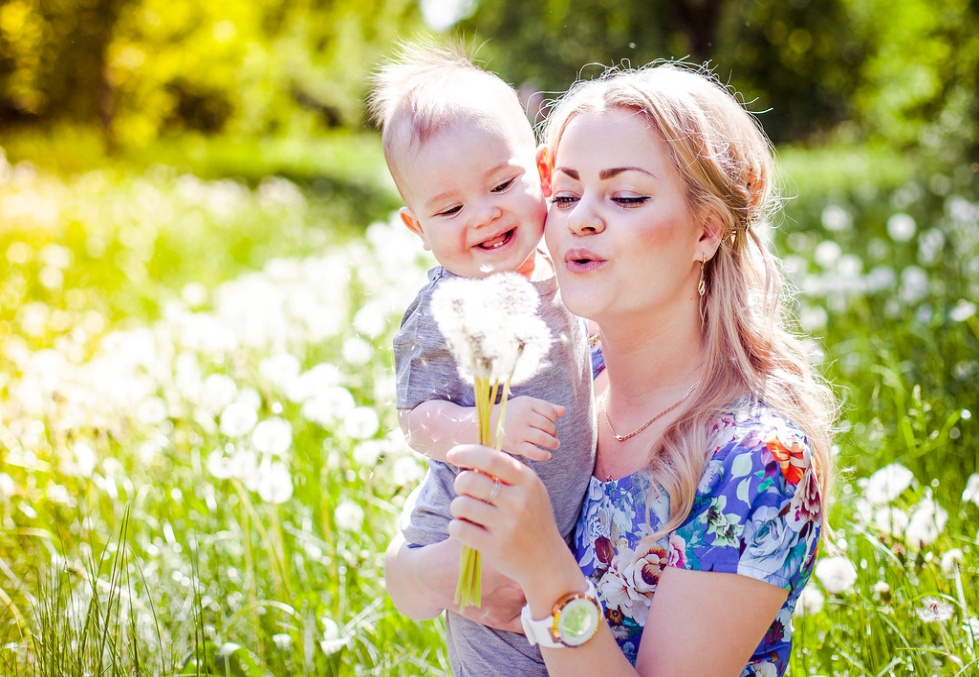 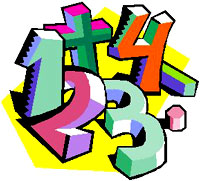 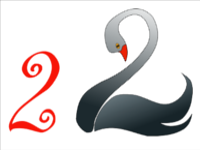 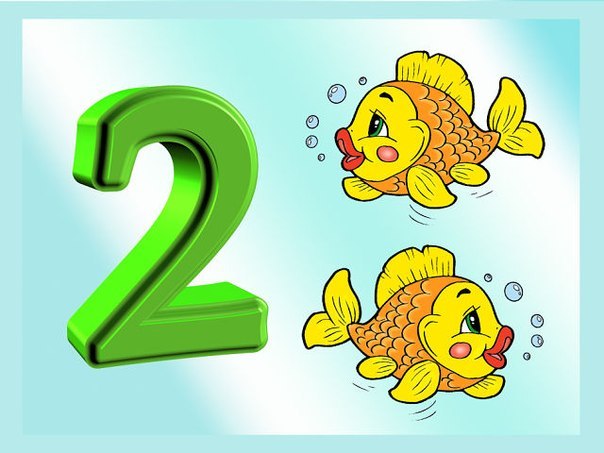 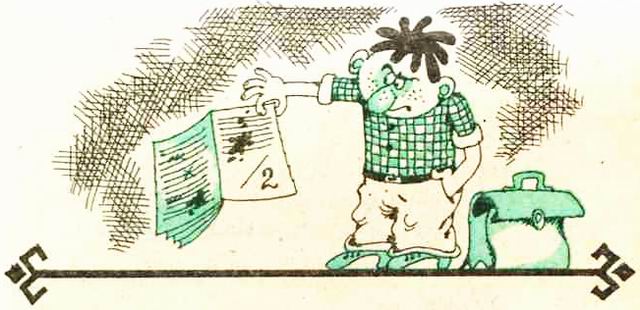 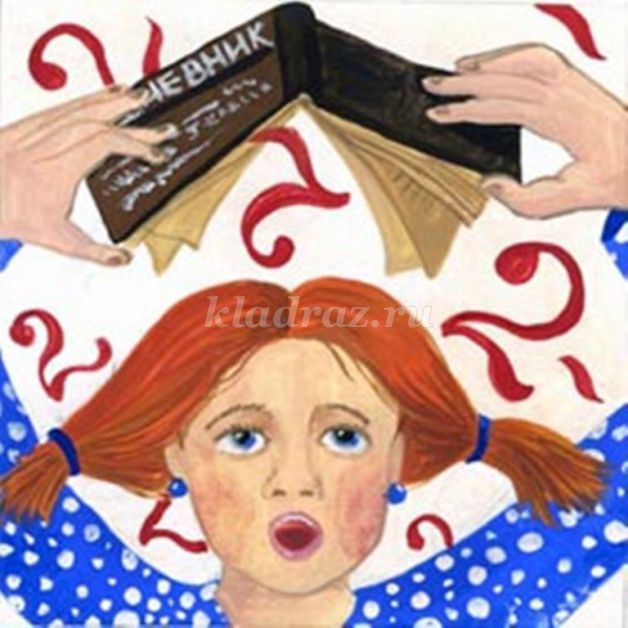 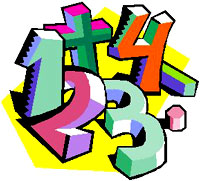 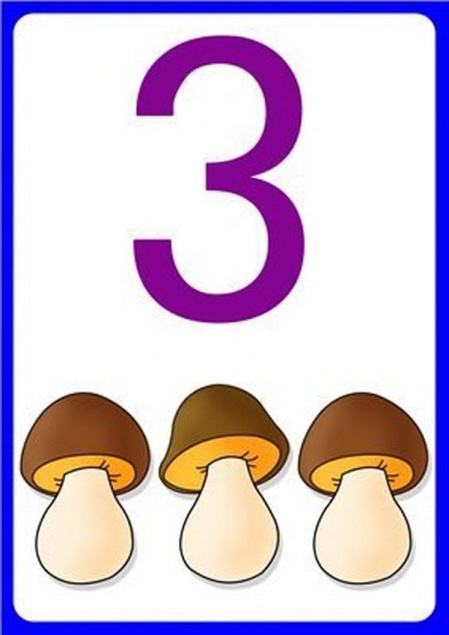 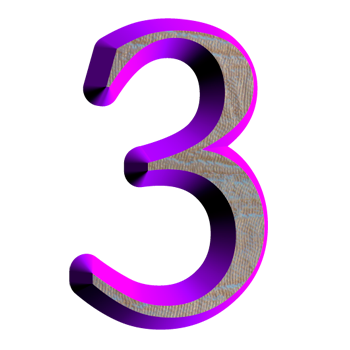 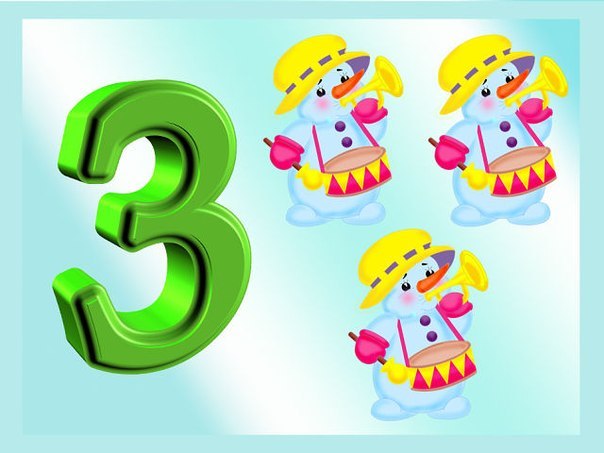 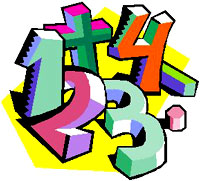 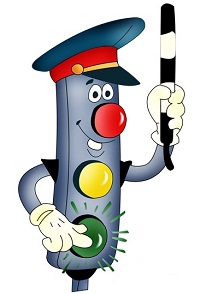 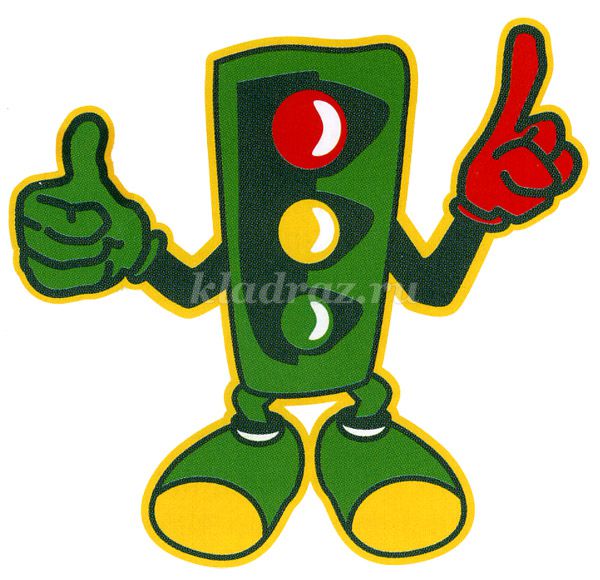 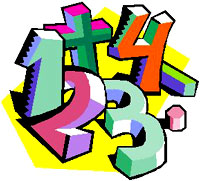 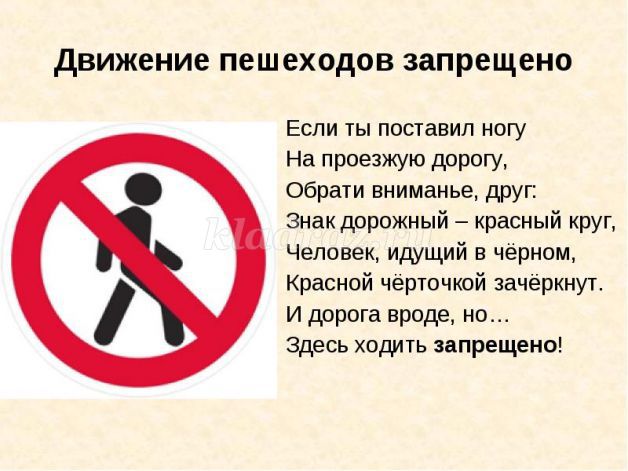 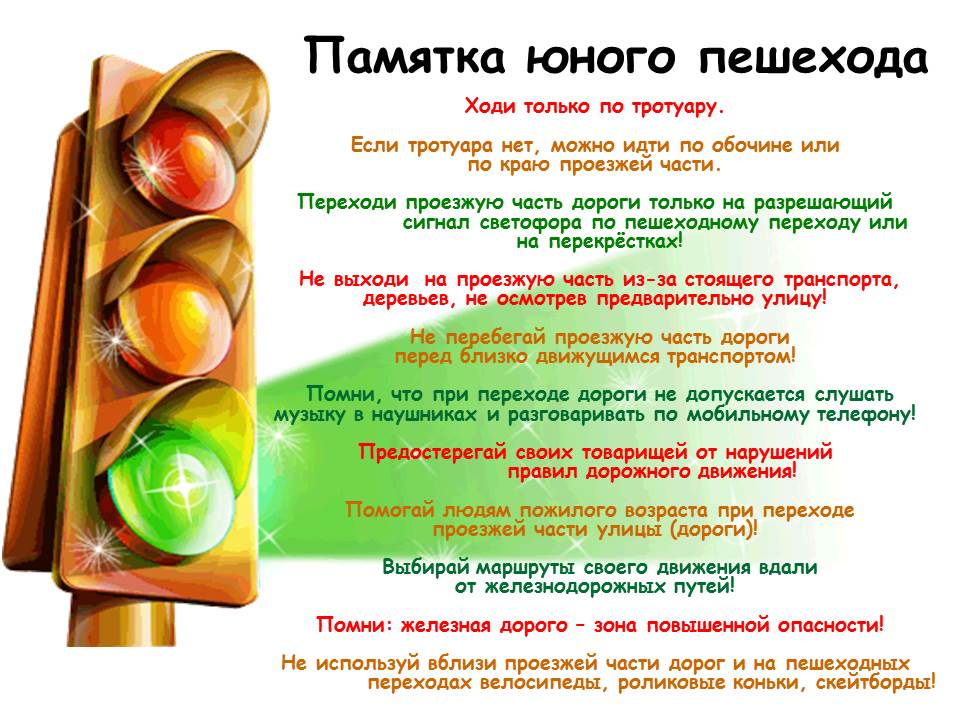 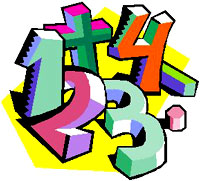 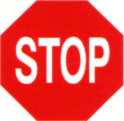 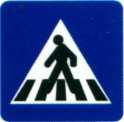 ПОМНИ И СОБЛЮДАЙ
ДОРОЖНЫЕ ПРАВИЛА
ВСЕГДА!
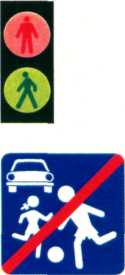 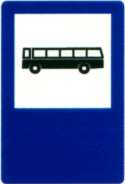 ЮНЫЙ ДРУГ!
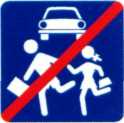 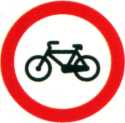 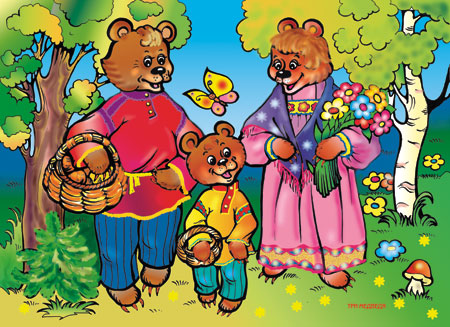 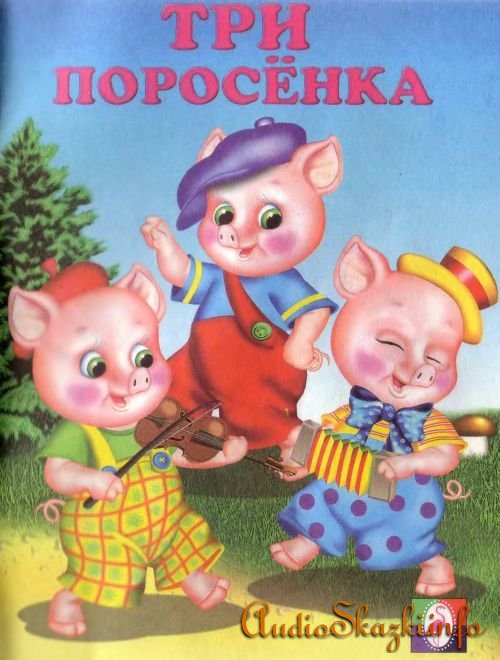 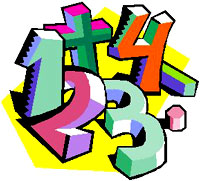 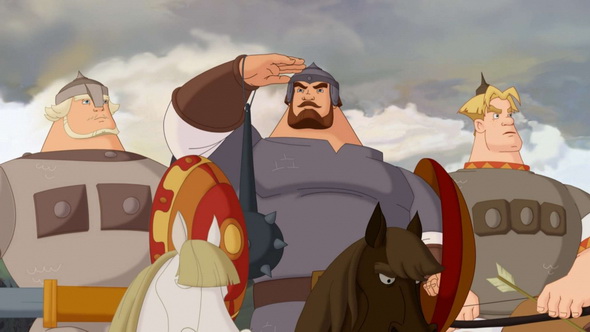 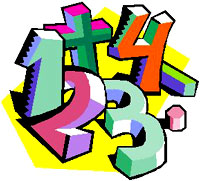 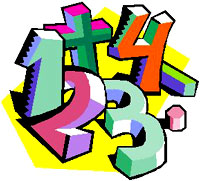 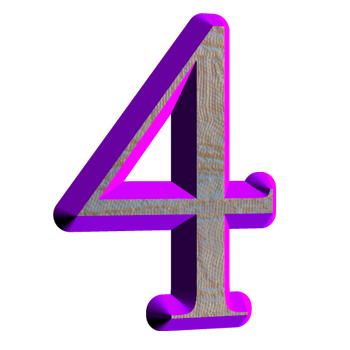 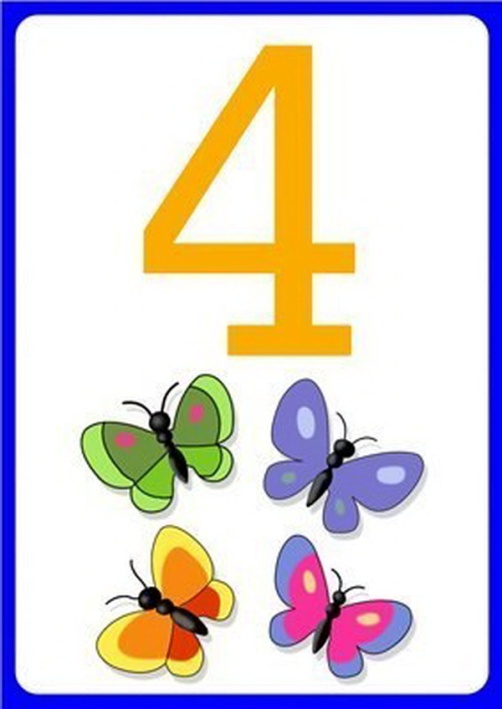 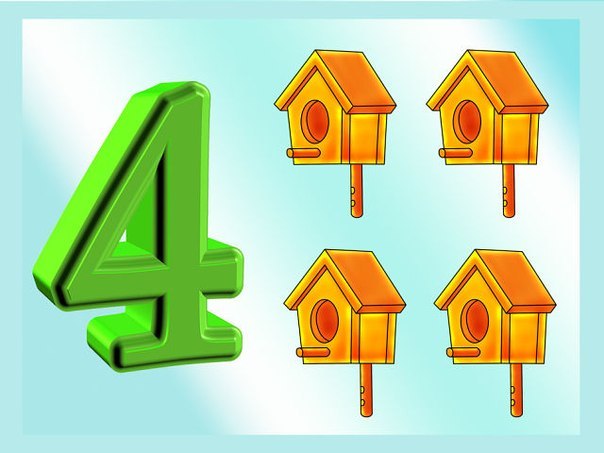 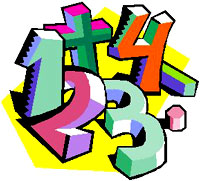 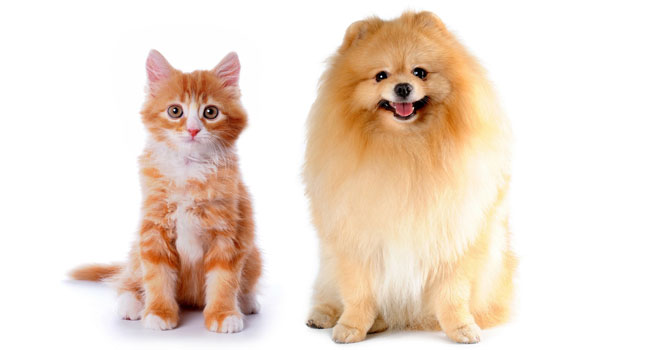 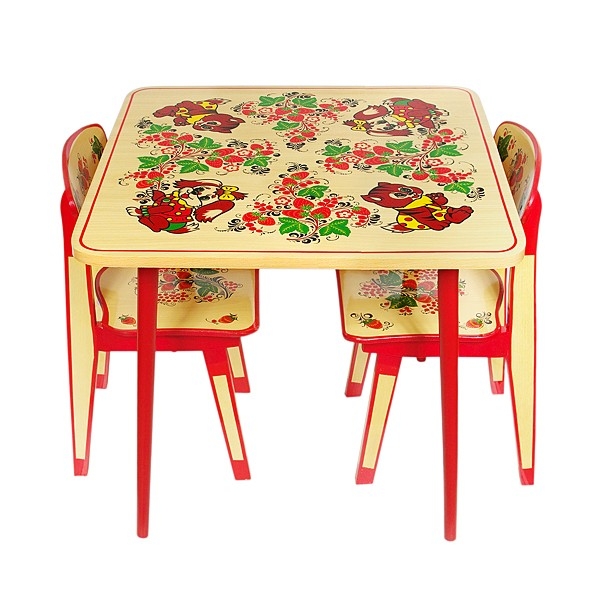 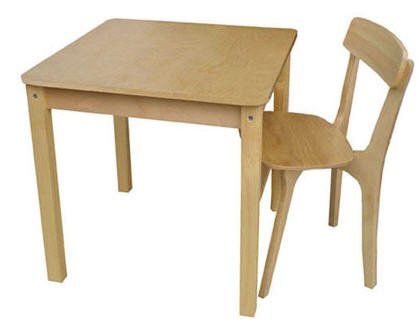 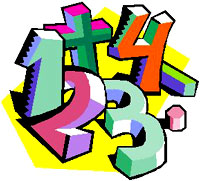 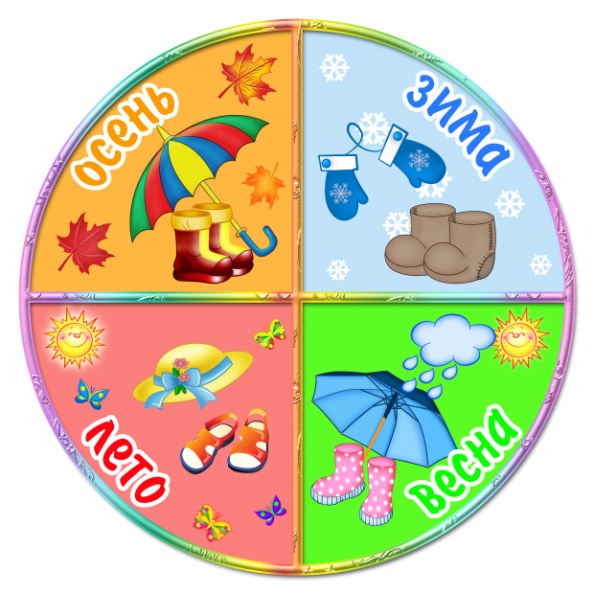 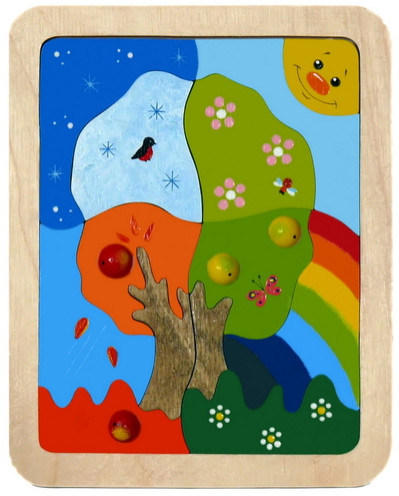 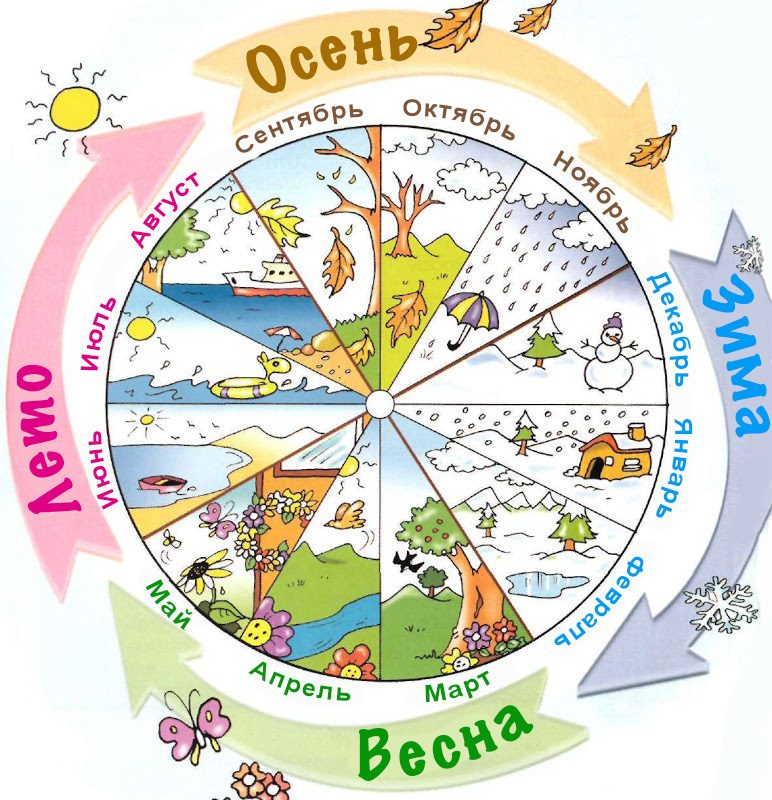 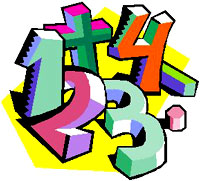 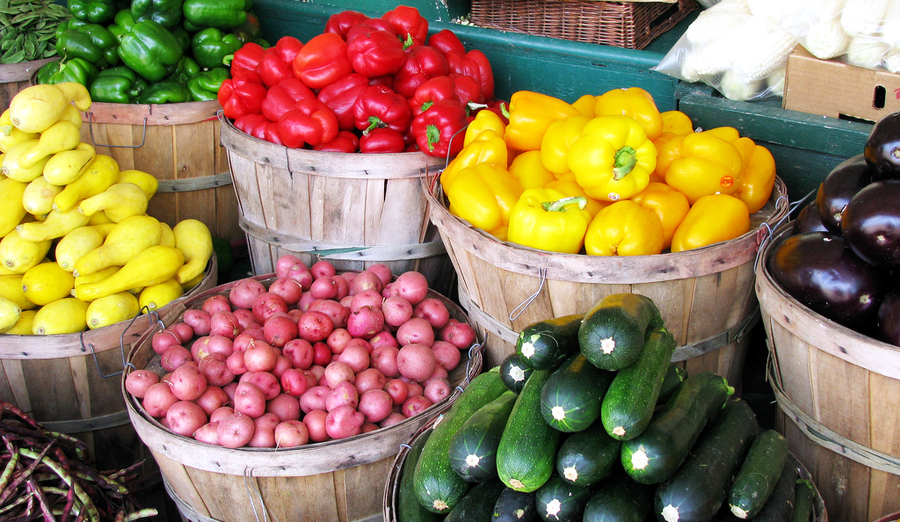 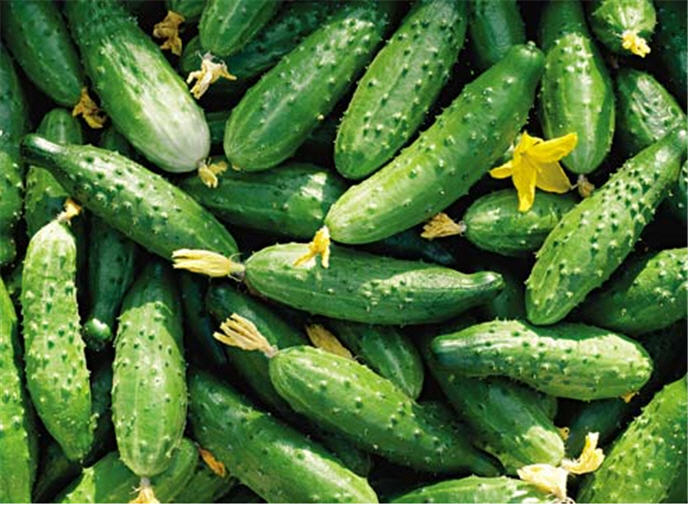 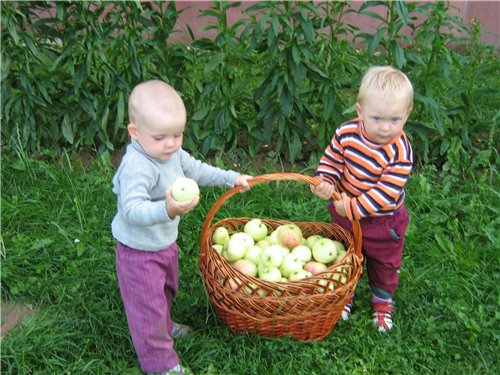 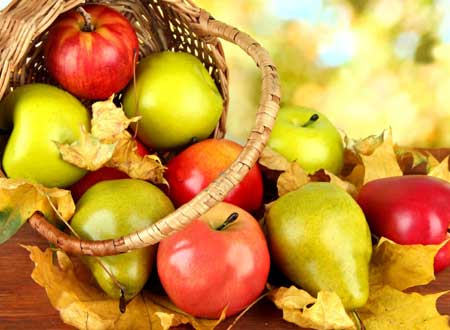 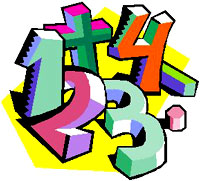 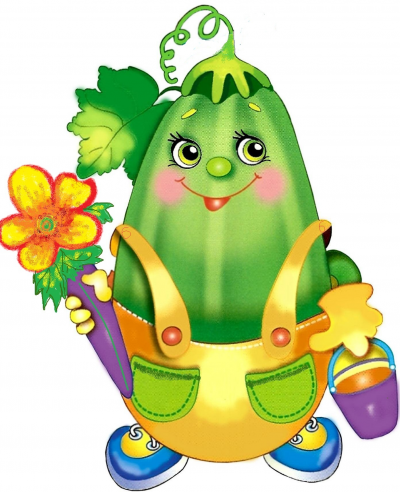 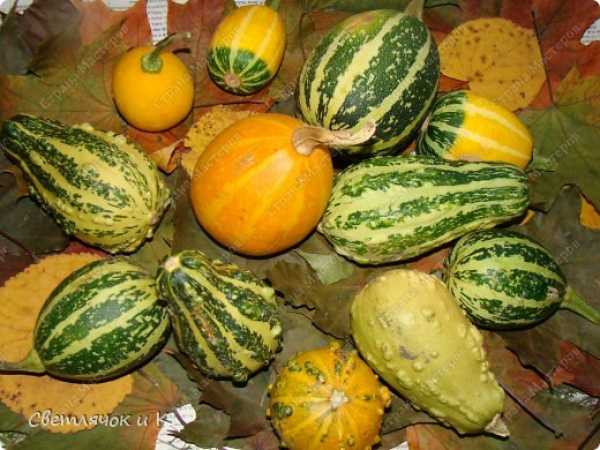 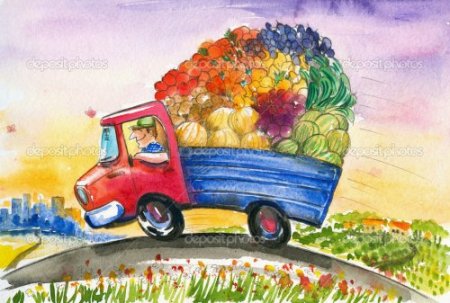 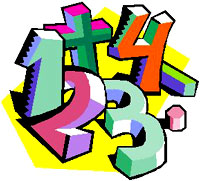 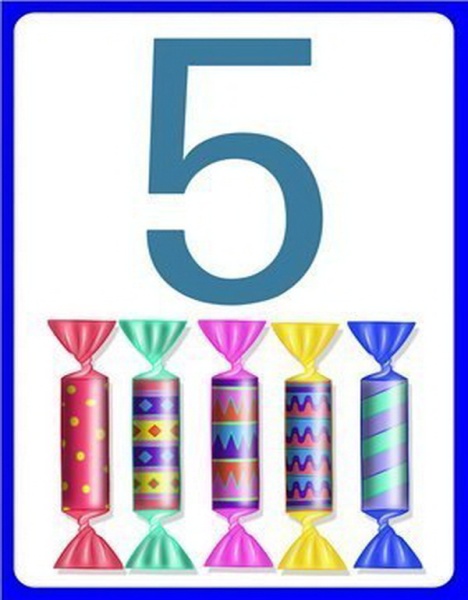 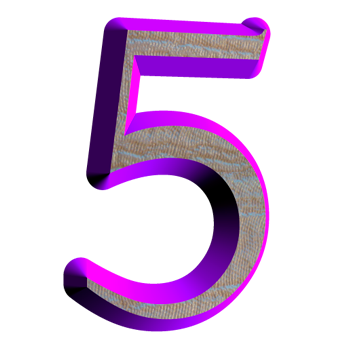 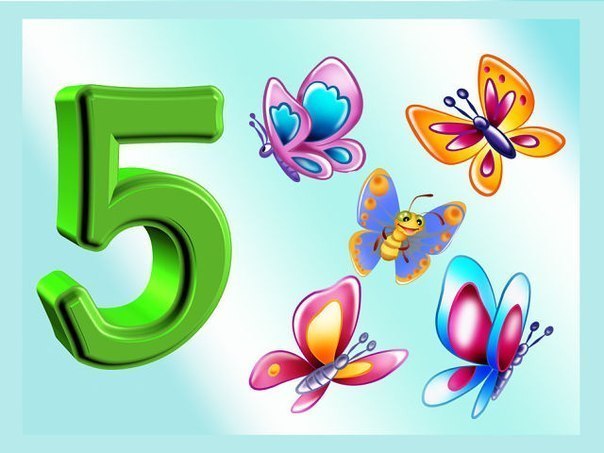 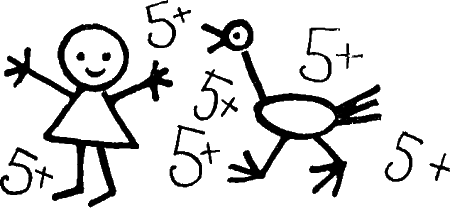 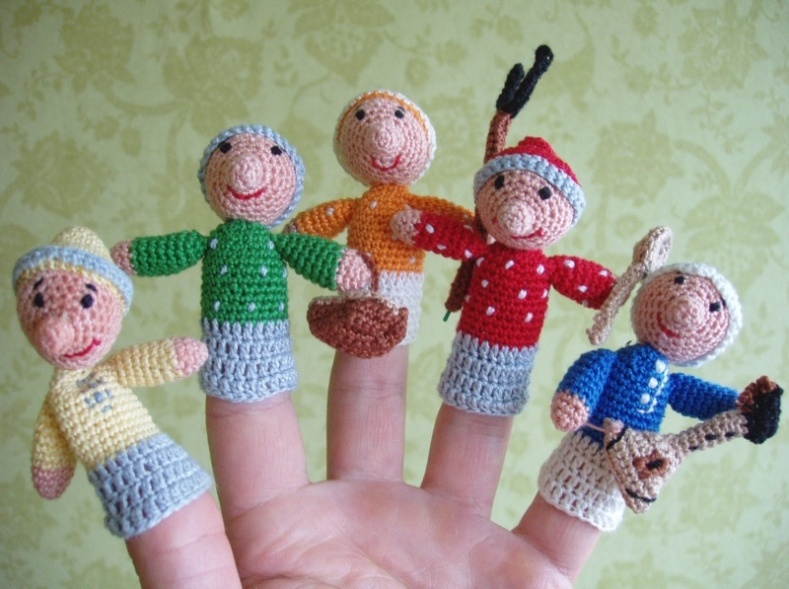 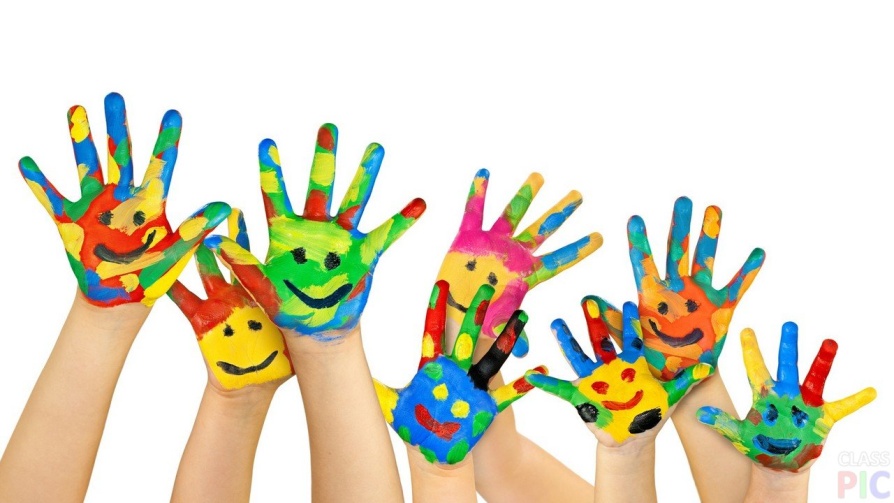 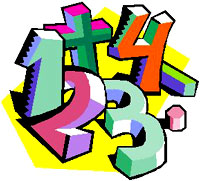 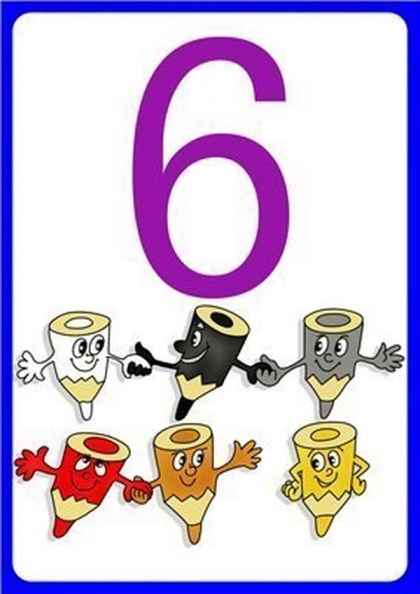 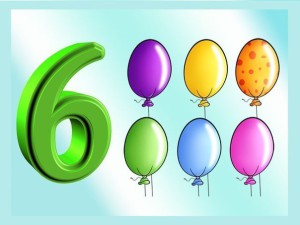 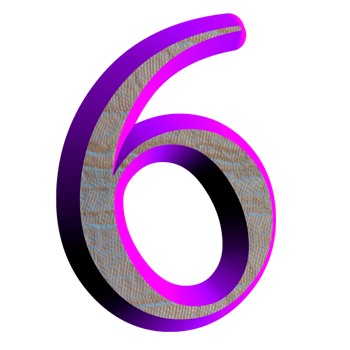 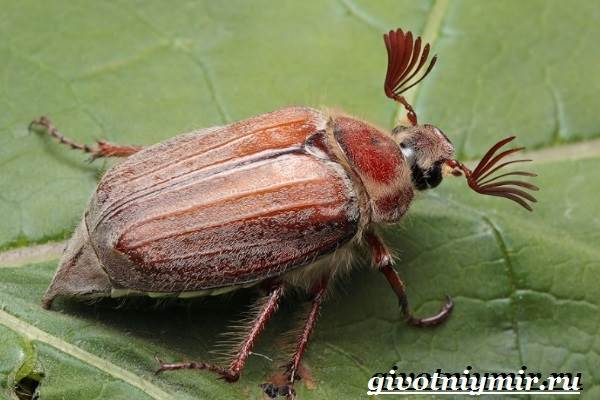 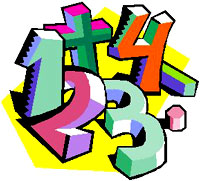 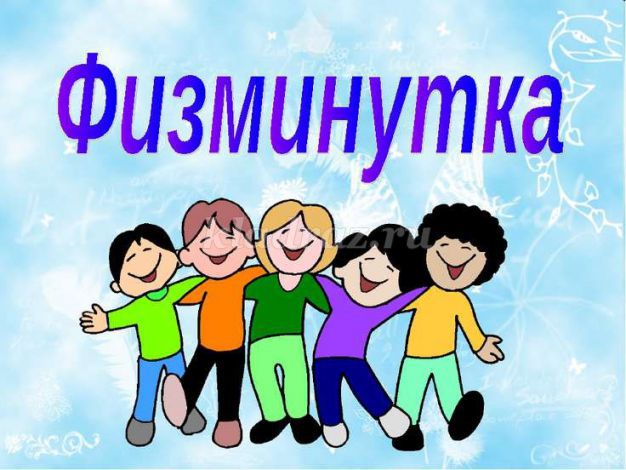 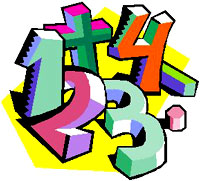 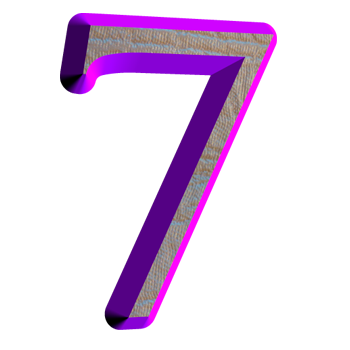 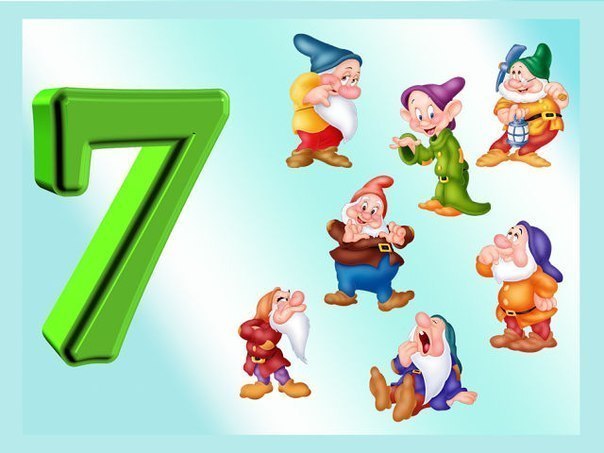 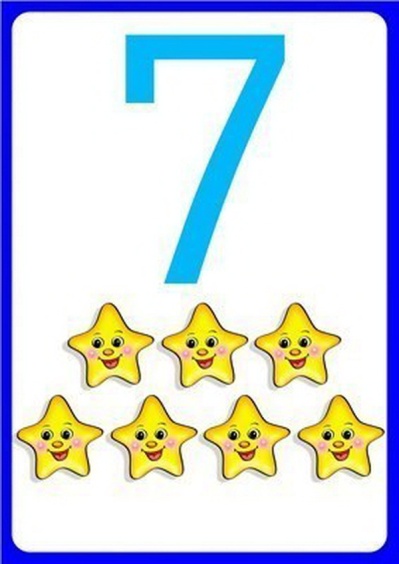 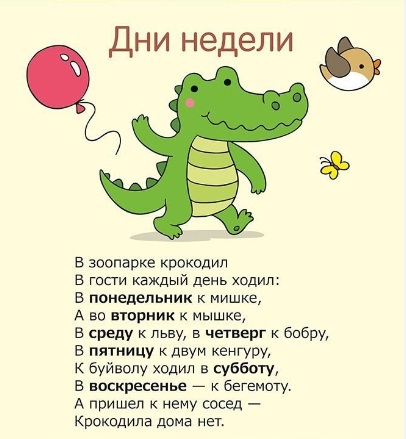 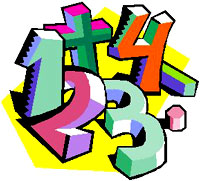 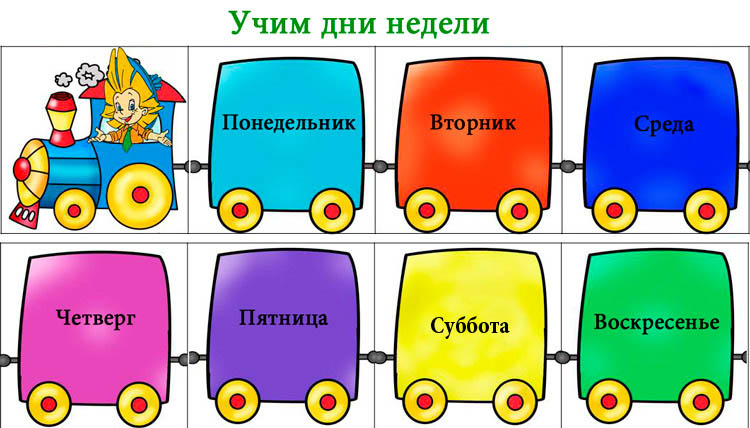 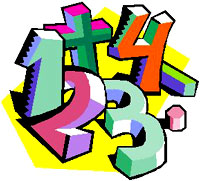 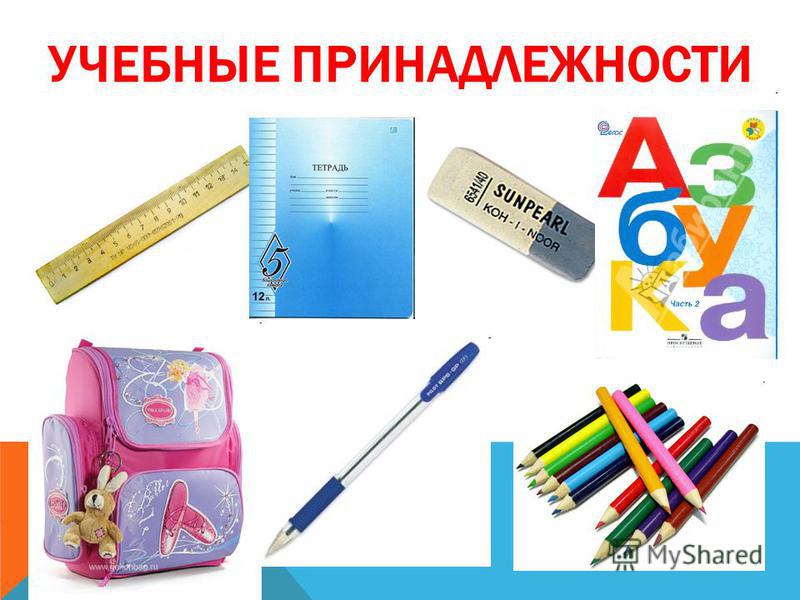 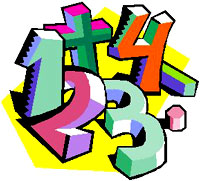 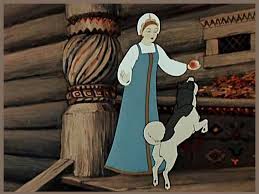 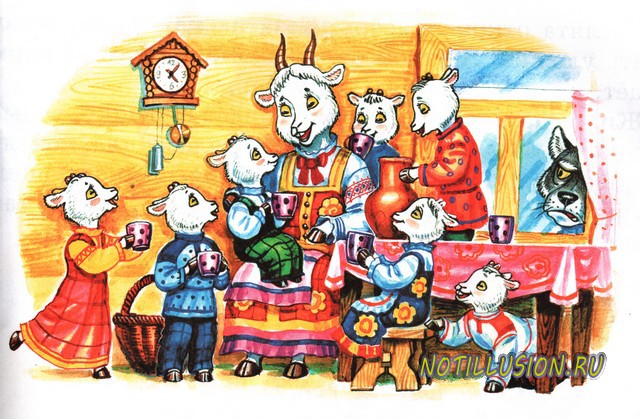 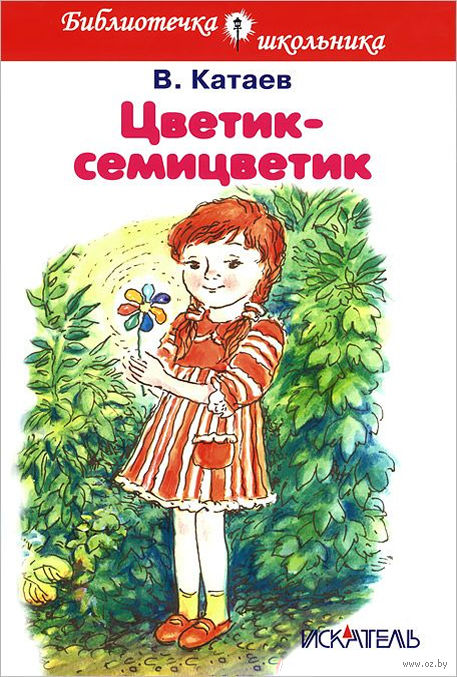 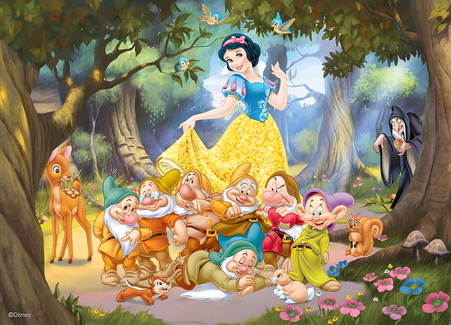 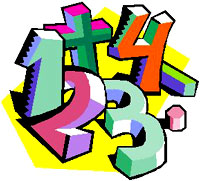 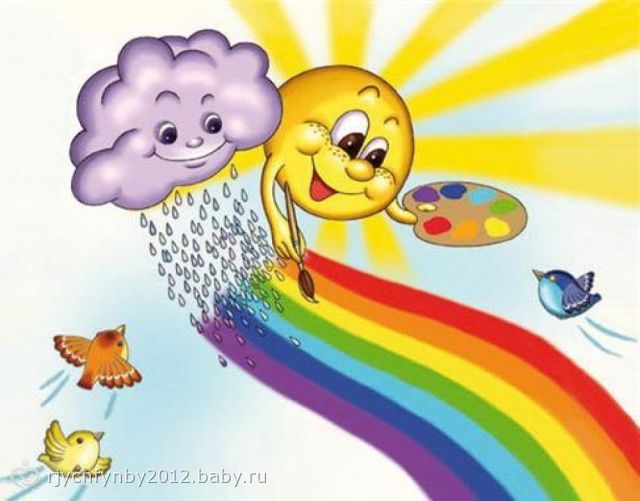 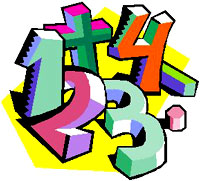 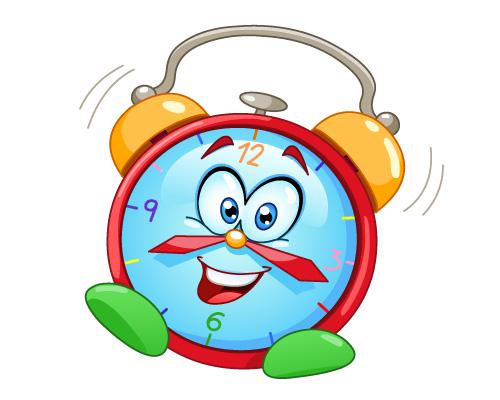 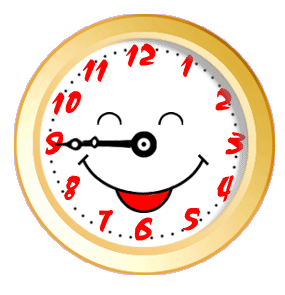 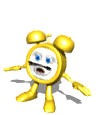 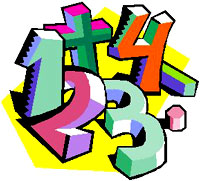 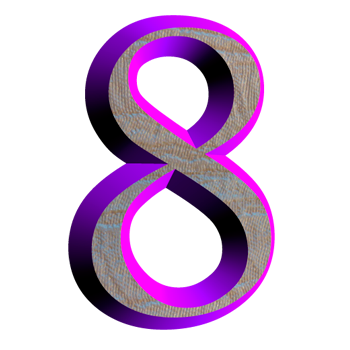 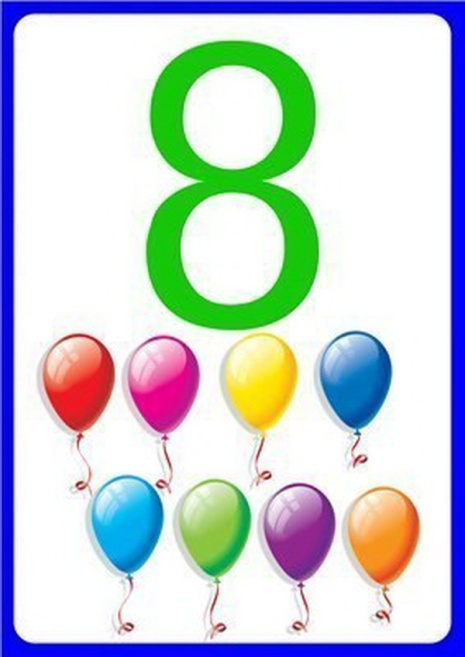 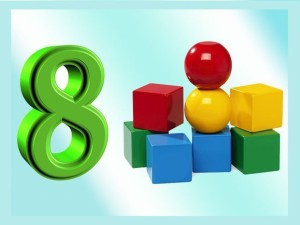 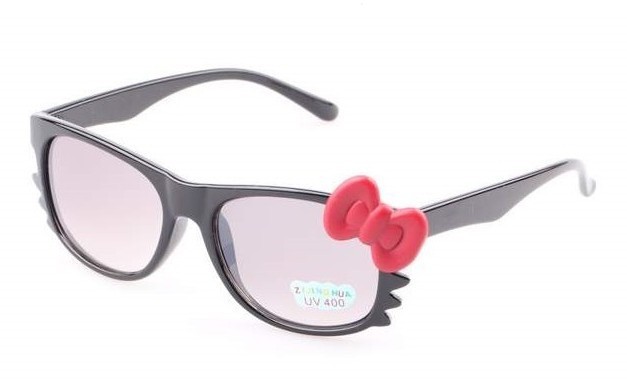 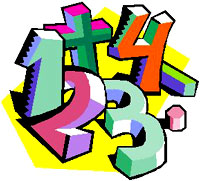 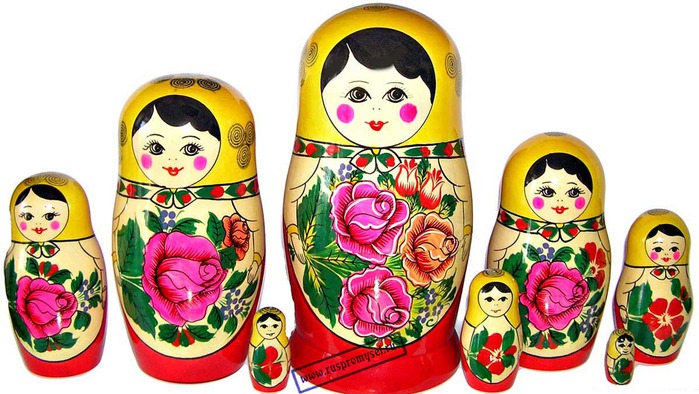 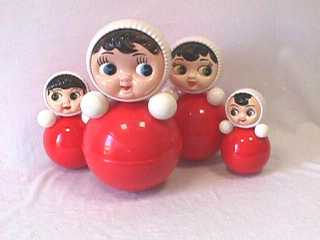 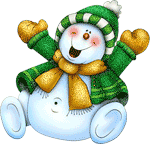 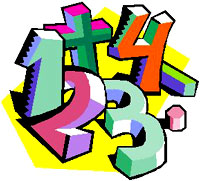 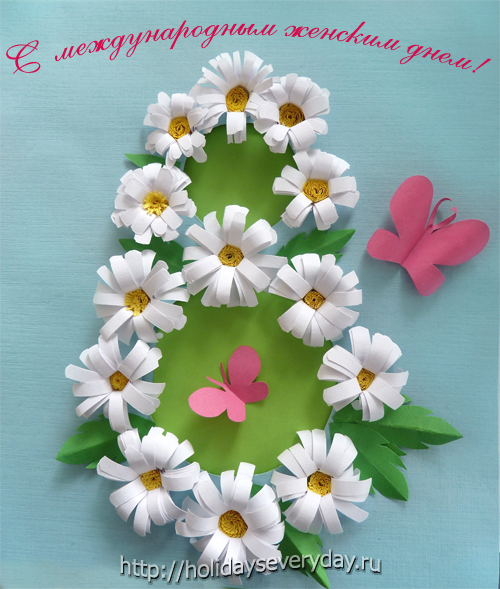 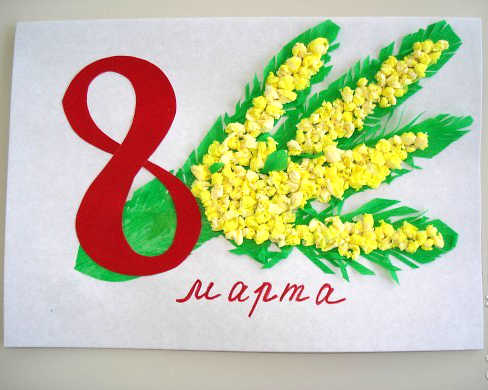 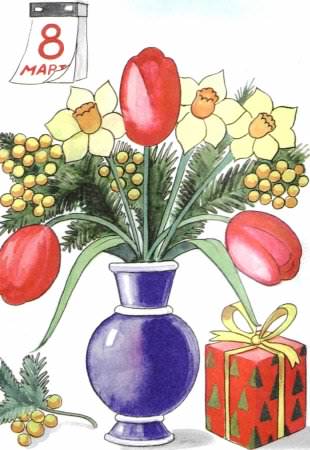 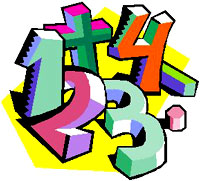 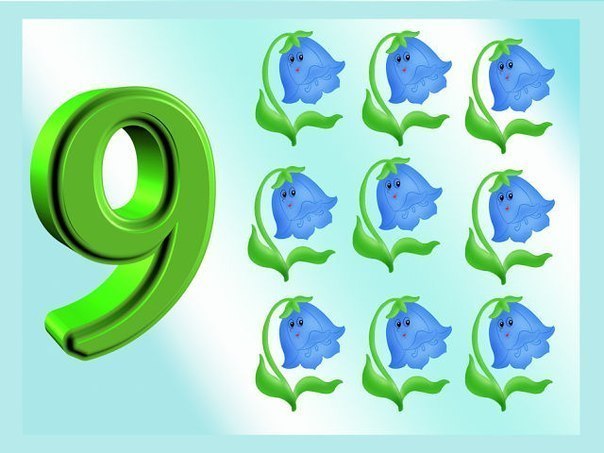 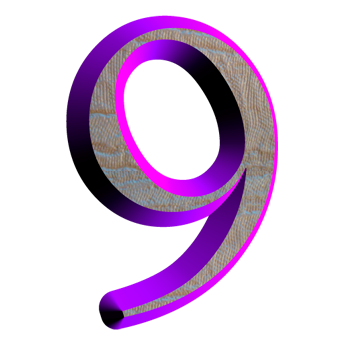 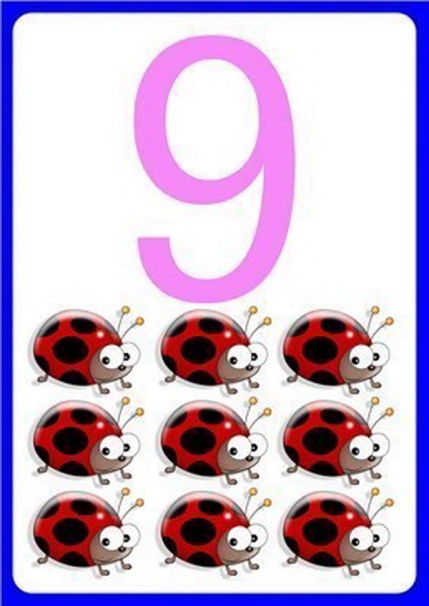 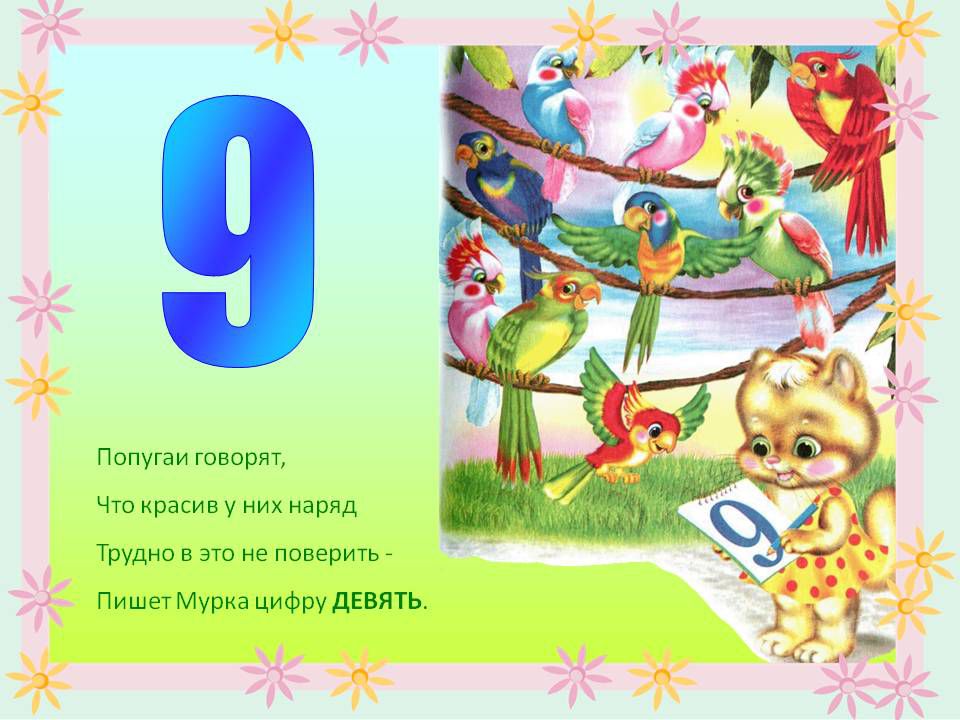 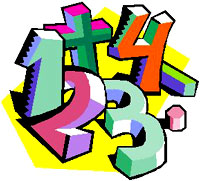 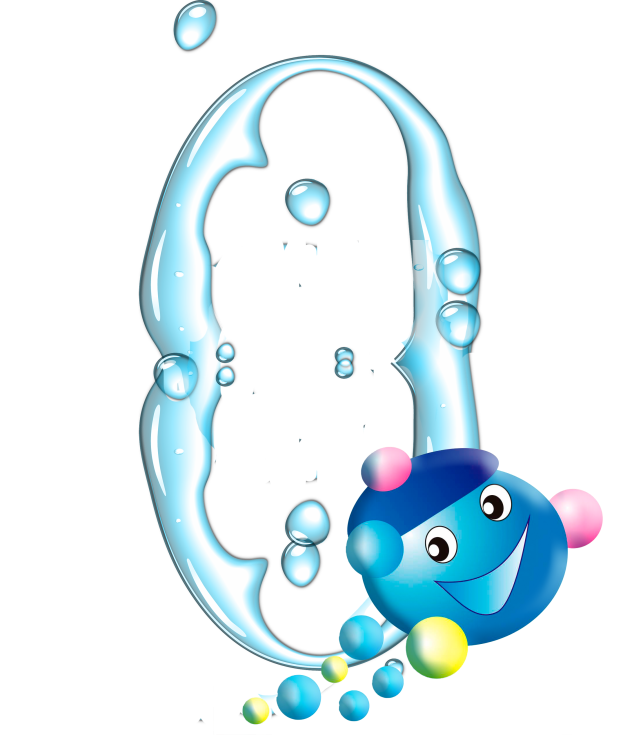 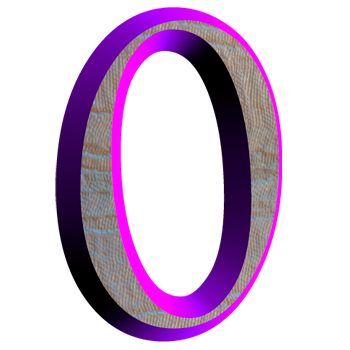 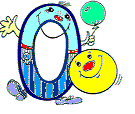 Ноль – задумчивый мудрец.Где начало, где конецСам не может разобрать.Как его нам не узнать!
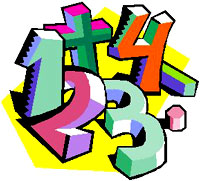 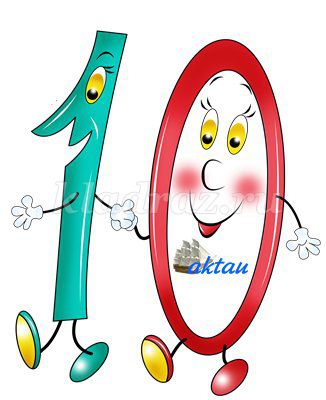 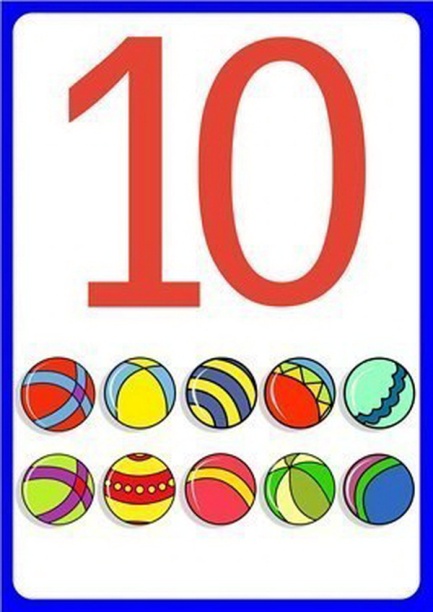 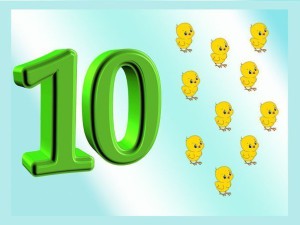 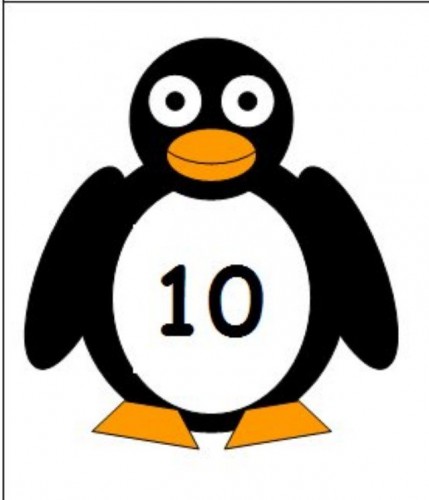 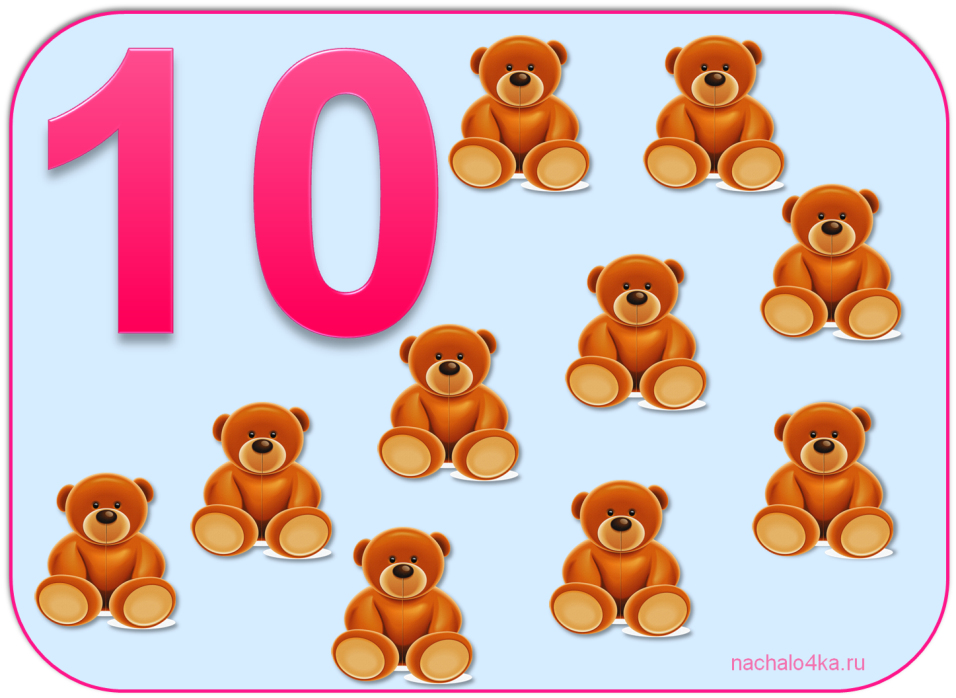 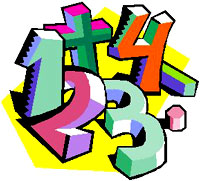 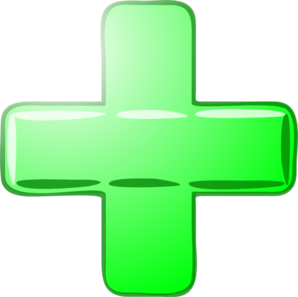 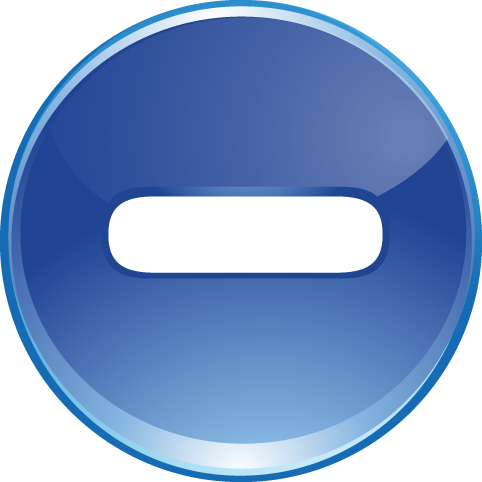 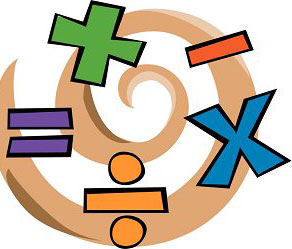 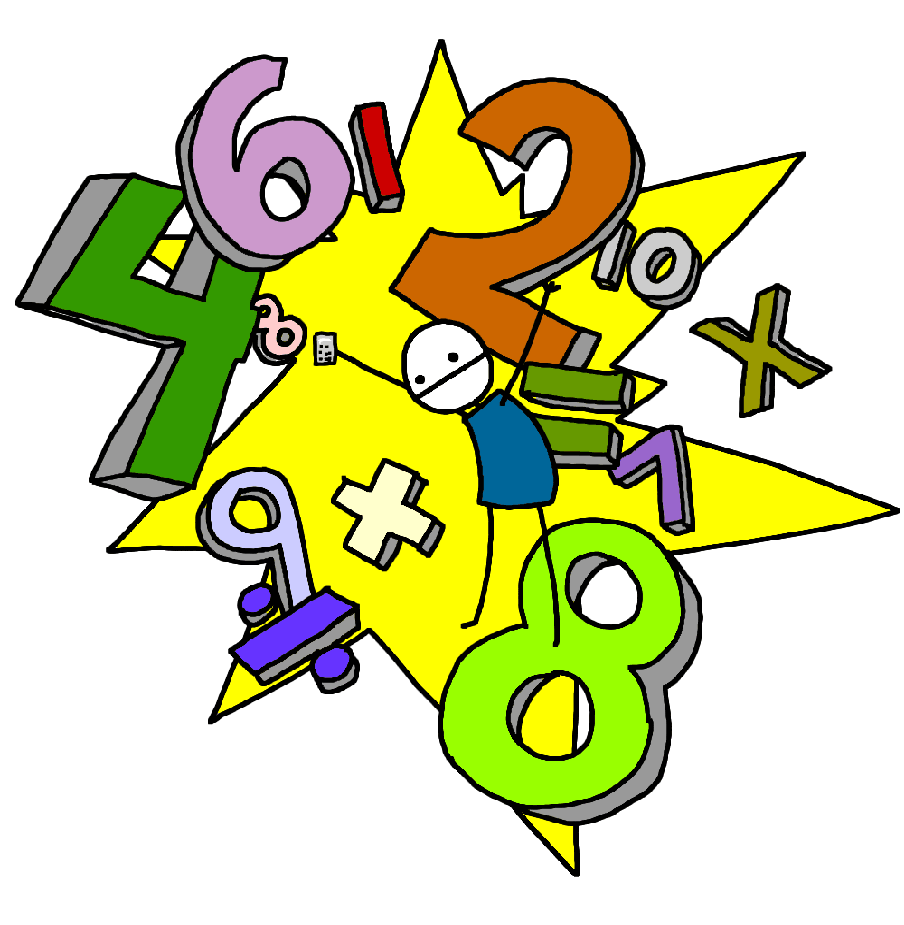 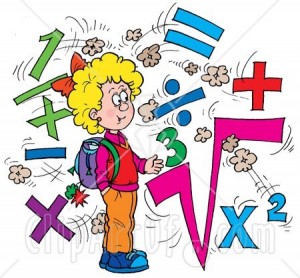 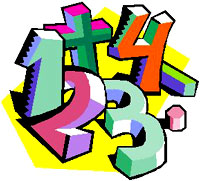 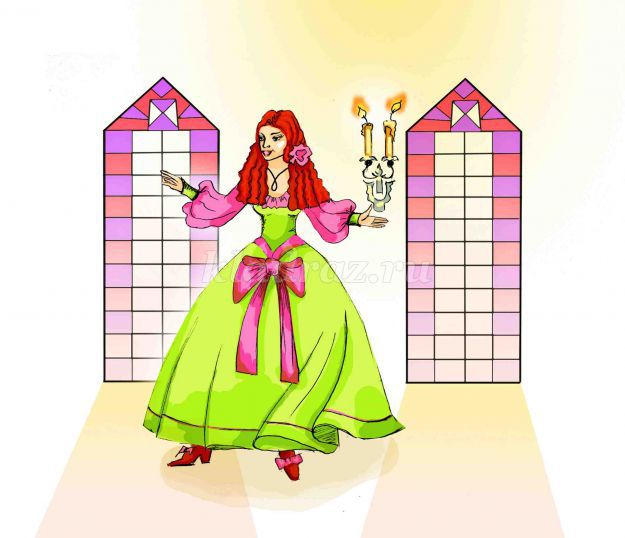 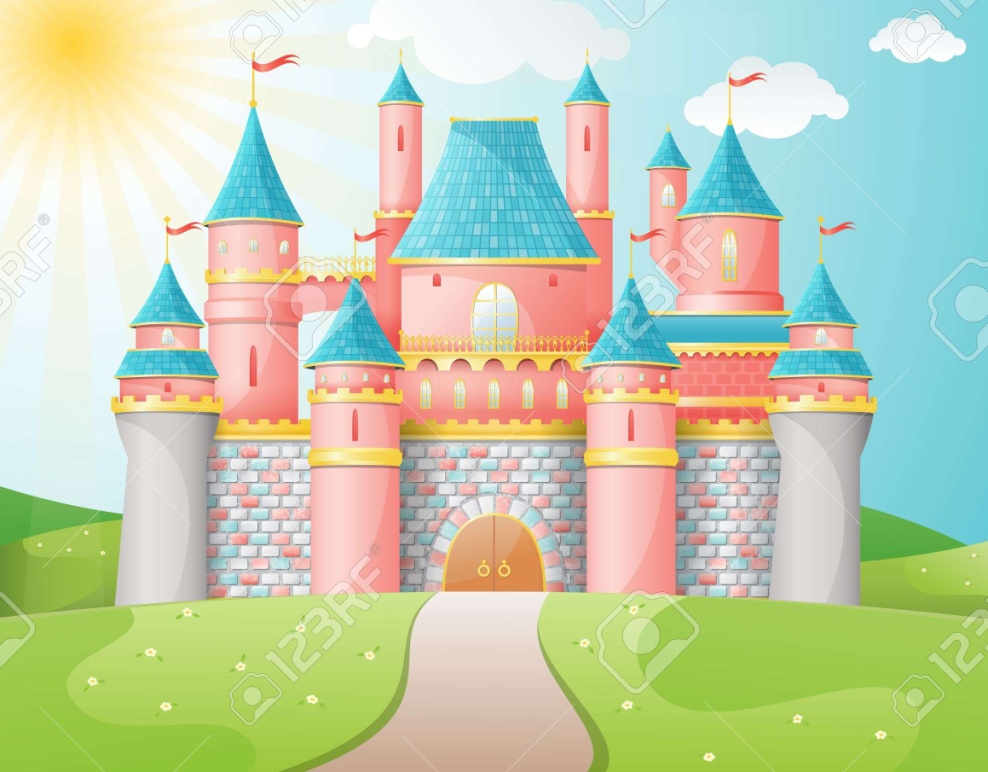 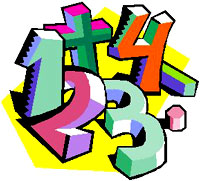 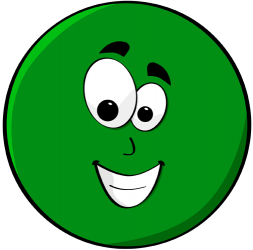 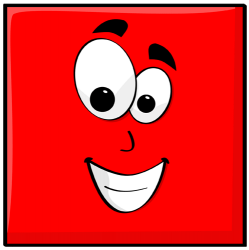 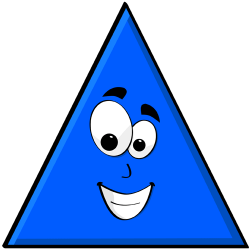 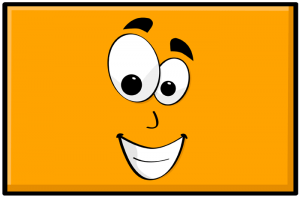 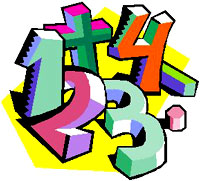 Весёлые задачки
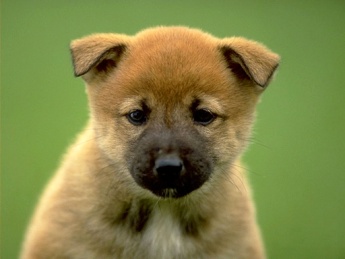 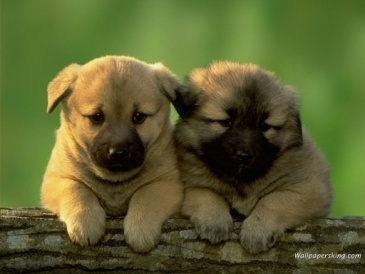 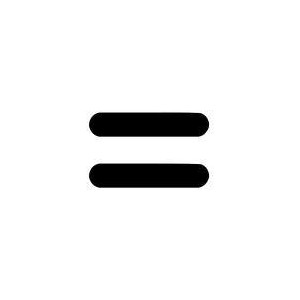 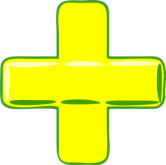 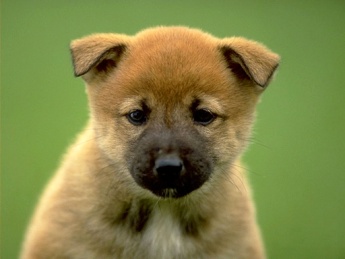 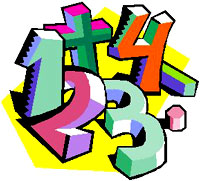 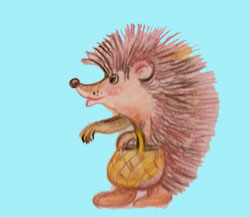 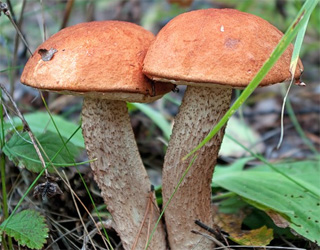 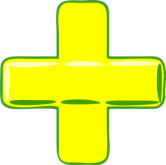 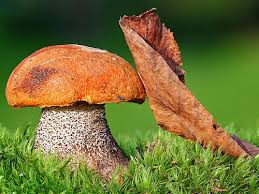 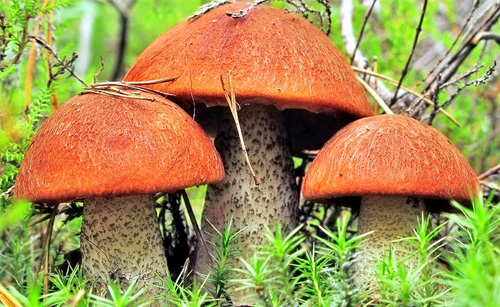 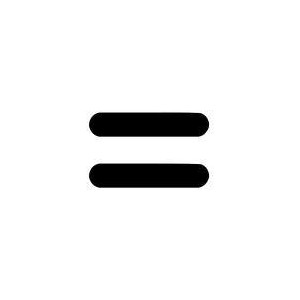 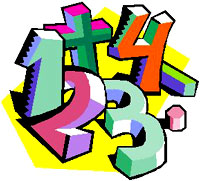 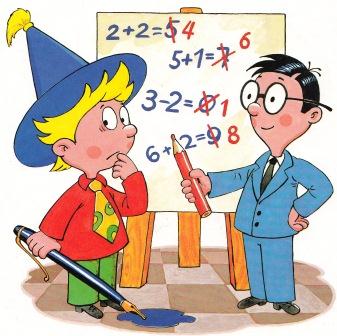 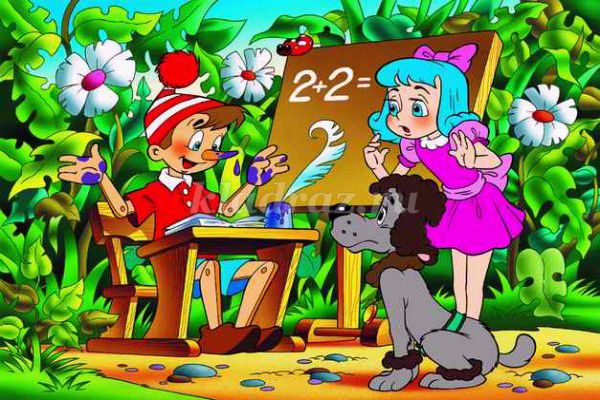 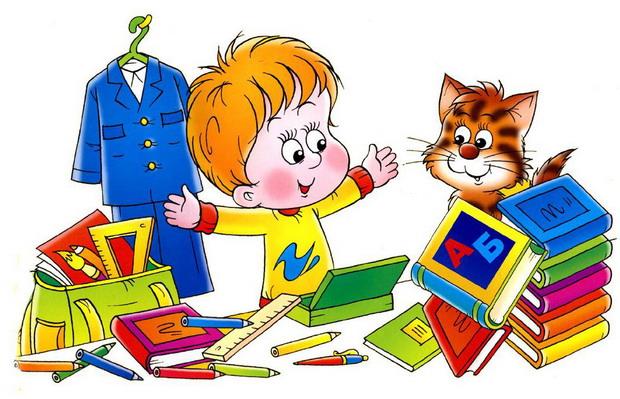 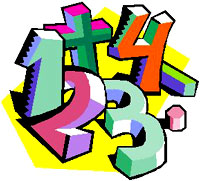 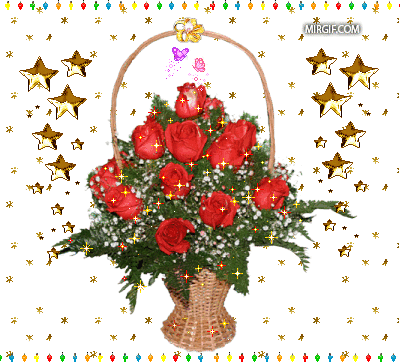 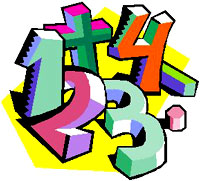 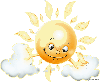 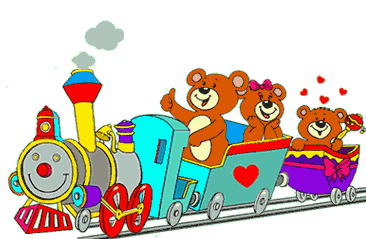 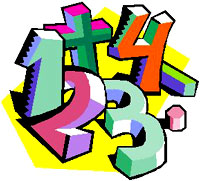 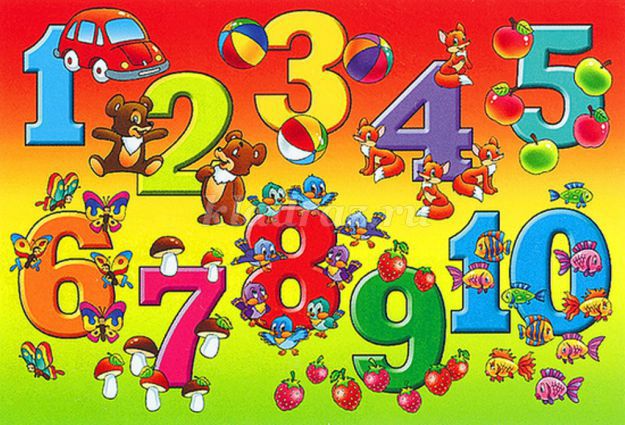 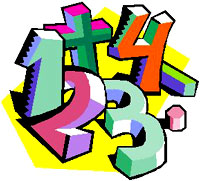 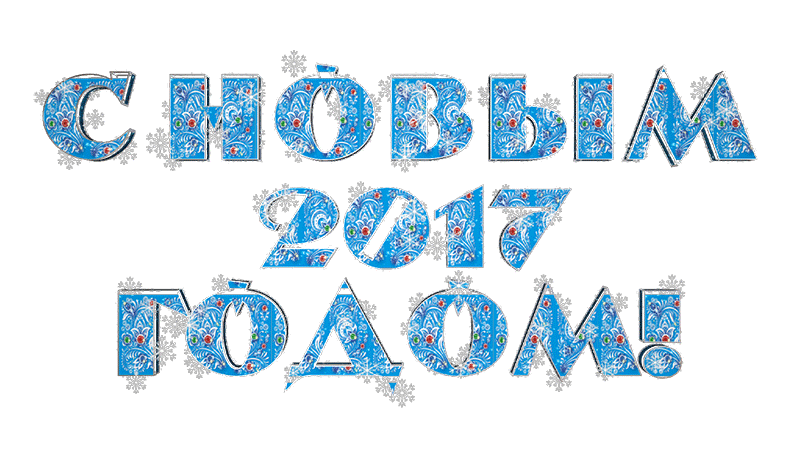 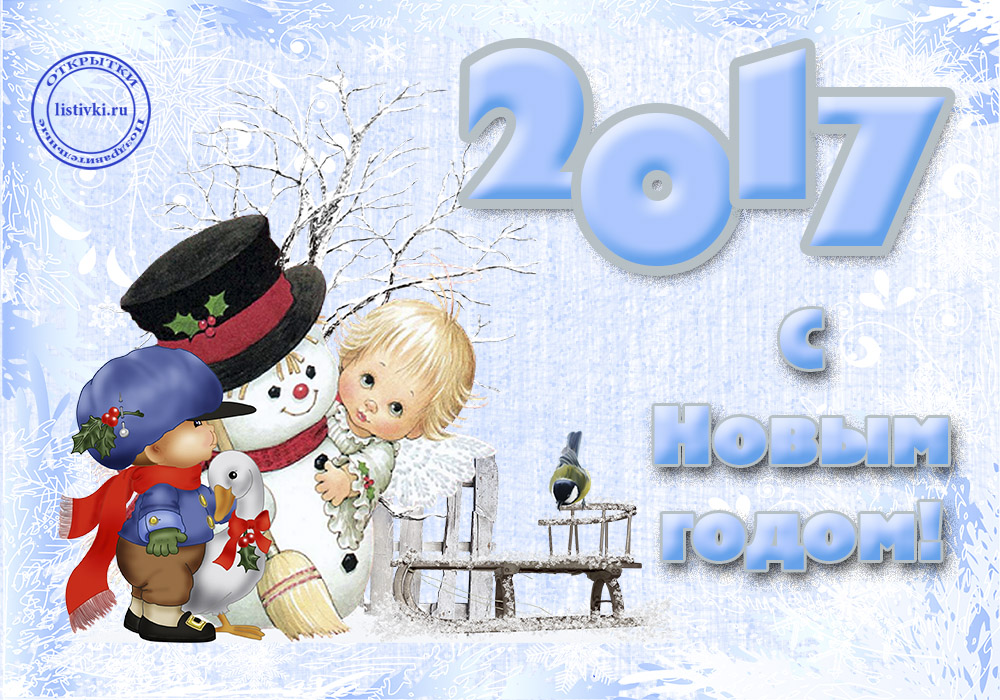 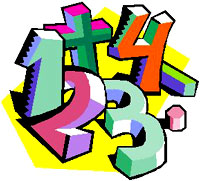 Спасибо за участие и внимание!
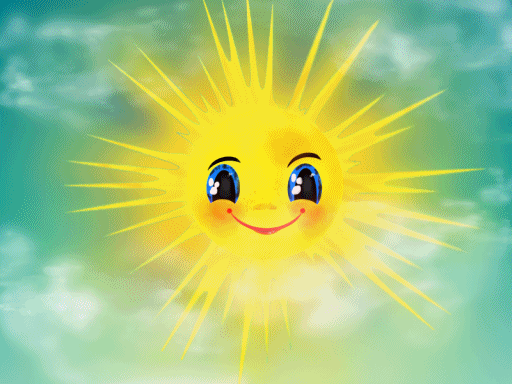 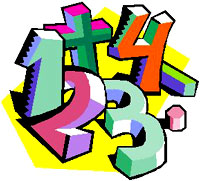 Авторский шаблон учителя начальных классов МБОУ «Казимировская школа имени Героя Советского Союза М.А.Егорова»Прудниковой Натальи Валентиновны
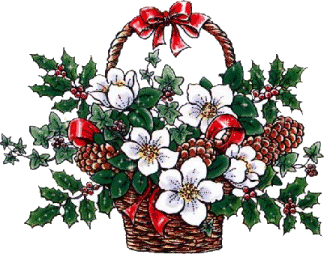 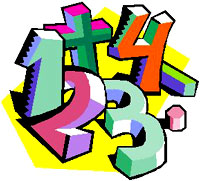